Ježišovo
Učenie I.
Reč
Väčšina ľudí, ak im to dovoľuje zdravie,  vek a schopnosti, sa dorozumieva  rečou.  
Reč sa  skladá   zo  slov.  
Každé  slovo  má  svoj obsah, význam a hodnotu.  
Niektoré  slová majú veľkú  hodnotu, a keď zaznejú, tešíme sa z nich. 
Iné by naopak mali zostať radšej nevyslovené.
Ježiš
Ježiš  prostredníctvom svojich  slov  oboznamoval ľudí  s  Božou  vôľou,  láskou a milosťou. 
Učil,  vysvetľoval, napomínal, upozorňoval,  povzbudzoval, pozýval. 
Tiež sa pravidelne modlil a oslavoval svojho nebeského Otca.
Kázeň na vrchu
Mt 5-7 kap.
Kázeň  na vrchu sa začína blahoslavenstvami. 
V kázni na vrchu nachádzame aj niektoré  veľmi  známe časti Písma  svätého, ktoré ovládame a hovorievame spamäti. Jednou z nich je Modlitba Pánova  – Otče náš.
Kázeň na vrchu
V Evanjeliu  podľa Matúša nachádzame výrok  Pána  Ježiša, ktorý nazývame „zlatým  pravidlom“. Na zlatom pravidle Pána  Ježiša môžeme názorne vidieť, akým  spôsobom vykladá  Pán Ježiš ustanovenia starozmluvného zákona: „Oko za oko, zub za zub.“
Kázeň na vrchu
Kázeň na vrchu je ukončená podobenstvom o staviteľoch. V podobenstve o staviteľoch  nám  Ježiš  Kristus názorne ukazuje, že svoj život  je potrebné budovať  na pevných základoch – na Bohu a Jeho vôli, aby sme obstáli v čase  nepriaznivých životných pod- mienok a naša  životná stavba sa nezrútila.
Blahoslavení chudobní v duchu,  lebo ich je kráľovstvo nebeské.  Blahoslavení žalostiaci, lebo oni potešenia  dôjdu. Blahoslavení krotkí,  lebo oni dedičmi zeme budú. Blahoslavení, ktorí lačnia a žíznia po spravodlivosti, lebo oni nasýtení budú. Blahoslavení milosrdní, lebo oni milosrdenstva dôjdu. Blahoslavení čistého srdca, lebo oni Boha uvidia. Blahoslavení, ktorí tvoria pokoj, lebo synmi Božími oni budú sa volať. Blahoslavení prenasledovaní pre spravodlivosť, lebo ich je kráľovstvo nebeské. Blahoslavení ste, keď vás pre mňa hanobia a prenasledujú a hovoria o vás všetko  zlé; radujte  a veseľte sa, pretože  vaša odmena hojná je v nebesiach; veď tak prenasledovali  prorokov,  ktorí  boli pred vami.
Blahoslavenstvá
Blahoslavenstvá sú výroky,  ktoré hovoria o tom, že Boh obdarováva isté  skupiny ľudí veľkou milosťou.  
Slovo „blahoslavení“ už  v dnešných rozhovoroch nezaznieva. Mohli by sme ho vysvetliť podobnými slovami ako blažení,  šťastní…
Podobenstvá
Podobenstvo je obraz, ktorým na príklade z každodenného života  vysvetľuje dôležitú pravdu. Cez podobenstvo  môže  aj obyčajný človek pochopiť inak ťažko  predstaviteľné myšlienky. V podobenstvách Pán Ježiš hovorí  o Bohu, o Jeho slove, o nebeskom kráľovstve, o poslednom súde, ale i o ľuďoch a ich viere.
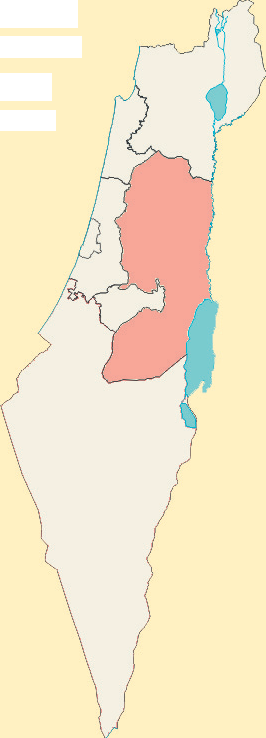 Samária
Časť Palestíny, ktorá sa nachádza na severe krajiny. Rovnaký názov nesie aj hlavné mesto Severného izraelského kráľovstva. 
Pomenovanie Samária pochádza z názvu hory, na ktorej izraelský kráľ Omrí postavil mesto a urobil ho hlavným mestom celej ríše (1Kr 16, 24). 
Asýrčania, pokoriac Samáriu, vyhnali z jej územia väčšinu Izraelitov a územie Samárie zaľudnili zajatcami iných národností. Zmiešaním cudzích zajatcov s pôvodným obyvateľstvom, ktoré v Samárii zostalo, vzniklo nové spoločenstvo.
Zákon
V izraelskom národe bola Zákonom označovaná „Tóra“, ktorú tvorí päť kníh Mojžišových: Genesis, Exodus, Numeri, Leviticus, Deuteronomium.
Jákobova  studňa
Studňa vykopaná praotcom Jákobom, synom Izáka, ktorého anjel nazval novým menom Izrael a ktorý splodil 12 synov – otcov dvanástich kmeňov Izraela.
Nečistý
Ten, čo nespĺňal predpisy zákona – napríklad chorý človek, alebo aj ten, kto sa dotkol mŕtvoly.